2016 UNITED WAY CAMPAIGN
INSERT COMPANY LOGO HERE
100%

90%

80%

70%

60%

50%

40%

30%

20%

10%
GOAL 
25% + Participation
THANK YOU!!!!
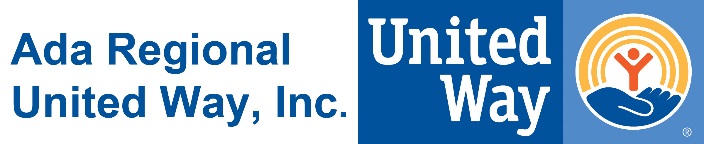 Instructions
Insert your company logo
Adjust your participation goal
Click on the red box just above the fill bubble.
Stretch the red area to fill the thermometer.
You can print the thermometer or save as a picture on your computer.